ОБЩЕСТВО С ОГРАНИЧЕННОЙ ОТВЕТСТВЕННОСТЬЮ ВЦ «СЭЙФТЕК-СОФТ»
ОГРН 1153850011842  ИНН 3804052967   КПП 380401001
Россия, Иркутская обл., г. Братск, ул. Комсомольская, 12
Офис: Россия, Иркутская обл., г. Братск, ул. Крупской, 16
    	             Почтовый адрес:  665734, Россия, Иркутская обл., г. Братск-34, а/я 2754
тел. (3953) 305-305, 305-301, 290025   www.safetek.ru
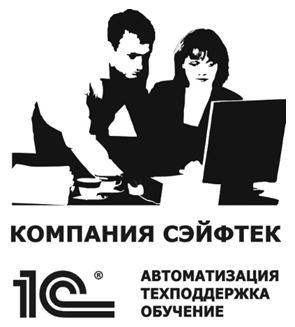 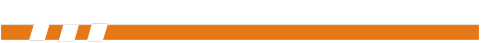 Mobile Smart: Кировка
Отраслевой программный продукт
О чем расскажу в презентации…
1. О компании Клеверенс
2. Немного информации о нас…
3. Нас выбирают,  потому что…
4. Преимущества софта Клеверенс
5. Работа учетной системы
6. Уровни лицензий
О компании Клеверенс
Занимается созданием мобильного коробочного софта, со встроенными средствами
конфигурирования под задачи конкретного бизнеса, для всех тех сотрудников,
которые не сидят весь день за компьютером.
15,6 % всех новых тсд запускаются на софтке Клеверенс = 38 371  новых рабочих мест с софтом Клеверенс – результат работы компании Клеверенс

17 649 
Новых мобильных рабочих мест
с софтом Клеверенс
Немного информации о нас…
В настоящее время ООО ВЦ "Сэйфтек-Софт" – это надежный и опытный партнер в г. Братске и районе для автоматизации производства, розничной и оптовой торговли, для построения отделов активных продаж с использованием современных CRM-систем, а также для автоматизации различных служб коммерческих и бюджетных организаций.
Сегодня мы можем предложить нашим клиентам следующее:
Лицензионное программное обеспечение Microsoft, 1С, Linux, Лаборатории Касперского, Eset, Dr.Web, Bitrix (Битрикс) и других разработчиков.
Гарантированное внедрение и доработка продуктов 1С.
Комплексное сопровождение продуктов 1С.
Торговое и складское оборудование, а также оборудование для контроля доступа и перемещений.
Техническое обслуживание компьютерной техники и программного обеспечения.
Электронная отчетность в ПФР, ИФНС, ФСС, Росстат (сдача отчетности с вашего рабочего компьютера), а также безбумажный документооборот между юридическими лицами ("электронные счет-фактуры").
Учебно-методические курсы (обучение) пользователей ПК, 1С, программирование и т.п.
Бухгалтерский консалтинг и бухгалтерский аутсорсинг на основе облачных технологий.
Нас выбирают,  потому что…
Доверие-  Двенадцать лет бесперебойной работы, уважение клиентов, высокие рейтинги среди партнеров фирмы в 1С, официальные статусы и опыт серьезных проектов. 
Специализация- Мы специализируемся в узкой области, а следовательно знаем свою работу. Как часть партнерского сообщества мы имеем доступ ко всем знаниям 1С, специалисты и менеджеры регулярно проходят обучение, сотрудники  сертифицированы фирмой 1С или другими разработчиками (каждый в своей области специализации).
Разумность расходов - Правильная цена за правильный продукт. Как 1С-Франчайзи мы продаем по цене, строго установленной поставщиком. Что касается цен на услуги, то благодаря эффекту масштаба мы удерживаем цены на среднем для Иркутской области уровне.
Организованность - Крупные проекты ведутся выделенным менеджером проектов, но даже разовые вызовы строго регламентированы, начиная со стадии приема заявки от клиента и кончая заполнением подробного отчета для него о проделанной работе. Мы организованы на должном уровне, чтобы не подводить своих партнеров.
Отношение - Кому-то может казаться, что для бизнеса это не важно - "ничего личного", как говорится. Тем не менее, у нас вы встретите исключительно дружелюбное и вдумчивое отношение.
Преимущества софта Клеверенс
✓ Позволяет быстро автоматизировать рабочее место сотрудника. 
✓ Гибкий софт, который можно дорабатывать. 
✓ Работает на виндовых терминалах, так и на новых андроидах
 ✓ Готовые интеграции с бэк-офисами и др
Mobile Smart: Кировка
Осуществляет основные операции:
1. Заказ и Получение КМ 
2. Нанесение КМ
3. Ввод в оборот КМ
Работа учетной системы
(1
С,
Microsoft Dynamics, SAP,
Галактика,
MS SQL, Excel)
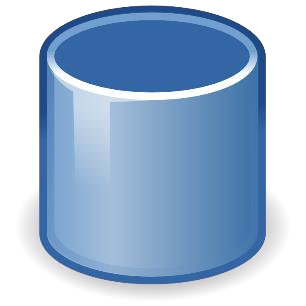 компоненты прямого доступа
через
кредл
/кабель
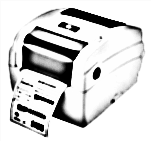 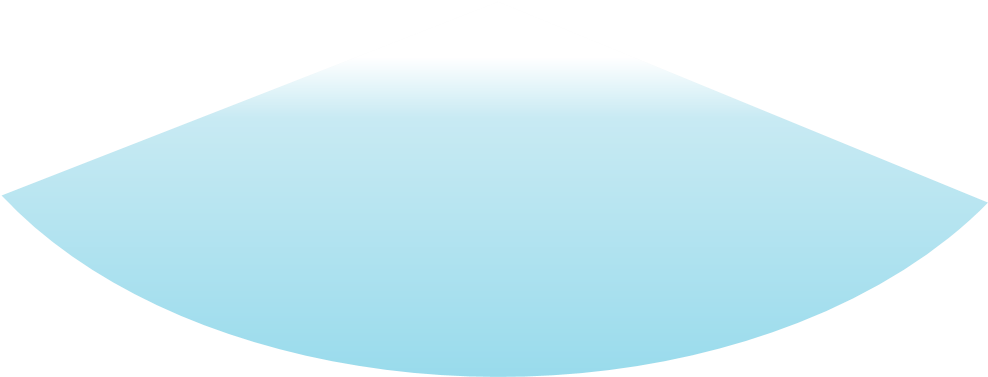 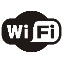 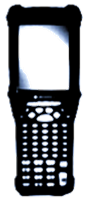 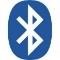 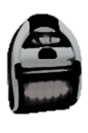 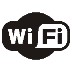 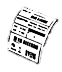 Mobile SMARTS
принтеры
клиент
Mobile SMARTS
для ТСД
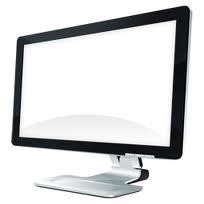 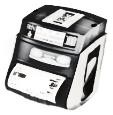 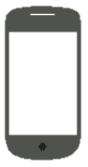 Компоненты решения
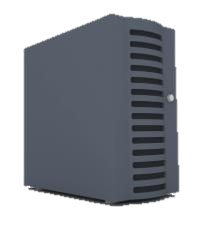 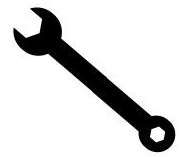 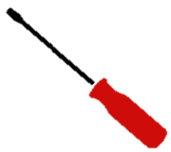 1.
Средства разработки
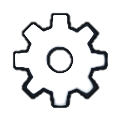 мобильный
2.
Средства администрирования
клиент
Mobile SMARTS
ККМ
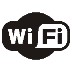 для
Android
3.
Сервер терминалов и сервер
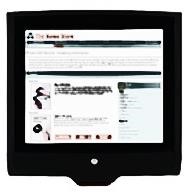 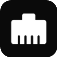 сервер
Mobile SMARTS
печати
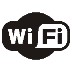 средства разработки
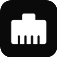 4.
Клиенты для ПК /
Windows CE /
и администрирования
Windows Mobile
и
Android
Mobile SMARTS
клиент
Mobile SMARTS
5.
Компоненты доступа из
ERP
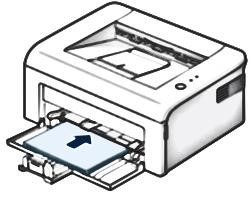 для киоска (прайс
-
чекера
)
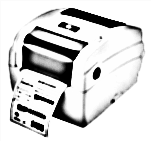 (
OLE/COM
)
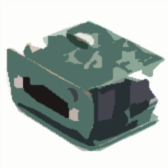 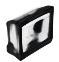 6.
Утилиты конвертации для
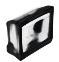 TXT/CSV/Excel
клиент
Mobile SMARTS
сканеры
принтеры
для индустриальных ПК
Поддержка операционных систеМ
Перечень поддерживаемых конфигураций, Для самостоятельной интеграции
Все нужные ОС 
Android 
Windows Mobile 
Windows CE 
Windows 7 / 8 / 10
«Самостоятельная интеграция конфигурации на платформе «1С:Предприятия» 8.3»
«Интеграция через REST API»
Уровни лицензий
Уровни лицензий
Спасибо за внимание
Соболев Максим Андреевич
Менеджер отдела продаж
smk@safetek.ru
8 (3953) 305-305